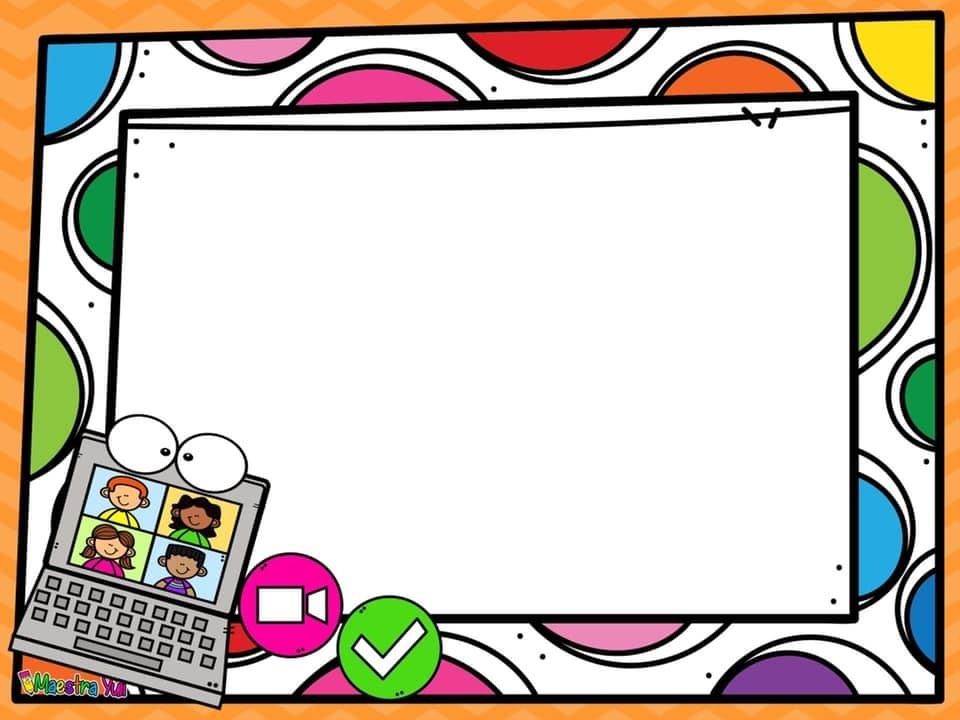 ESCUELA NORMAL DE EDUCACIÓN PREESCOLAR DEL
ESTADO DE COAHUILA DE ZARAGOZA
Materiales de práctica Jardín de Niños Gpe González Ortiz 
Docente: Dolores Patricia Segovia Gómez 
Materia: Trabajo docente y proyectos de mejora escolar 
Presentado por: Corina Beltrán García #2
3° “A” 


Saltillo, Coahuila a 14 de Mayo de 2021
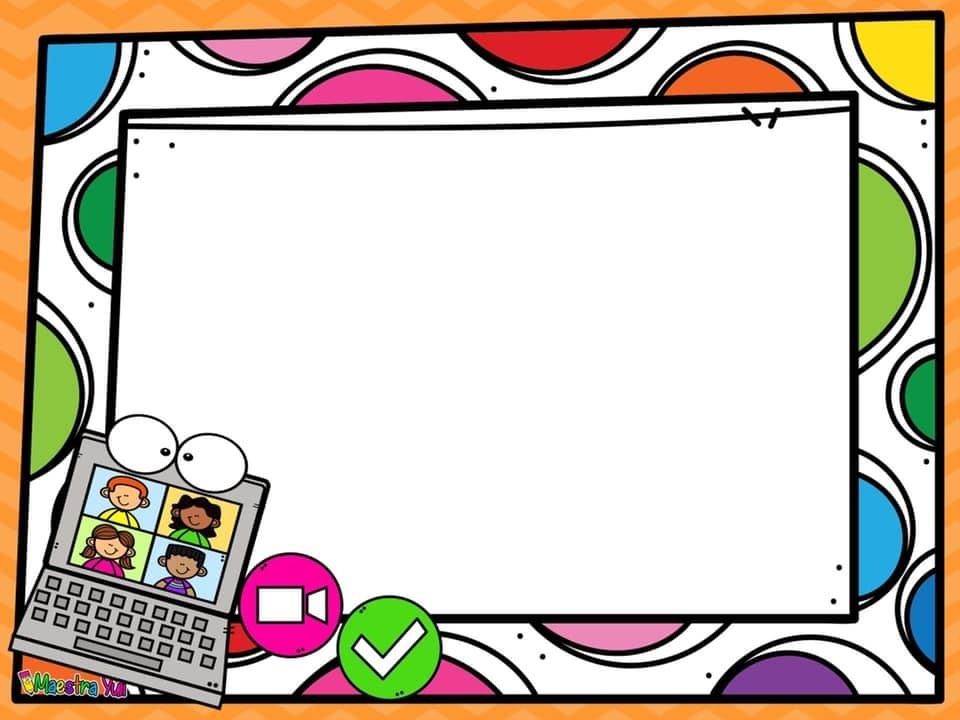 MATERIAL DE VIDEOS PARA ENVIAR POR MEDIO DE LA PLATAFORMA DE WHATSAPP
Video “Hábitos de higiene” https://youtu.be/U5Ve1Qp1KWk
Cuidado del medio ambiente. Video: https://youtu.be/72lmaGiKp7s
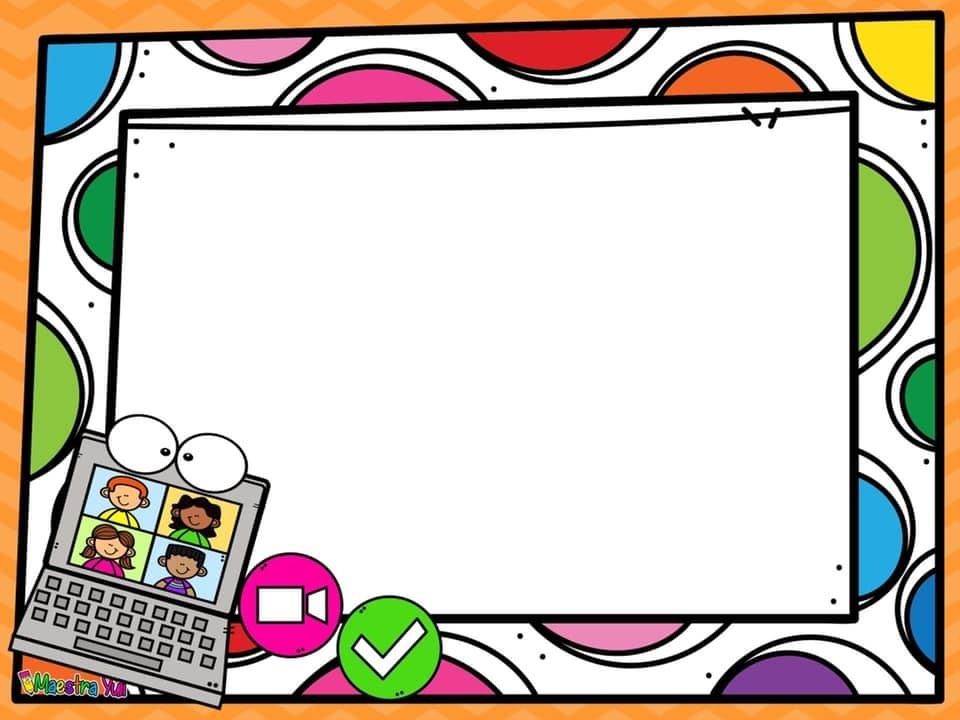 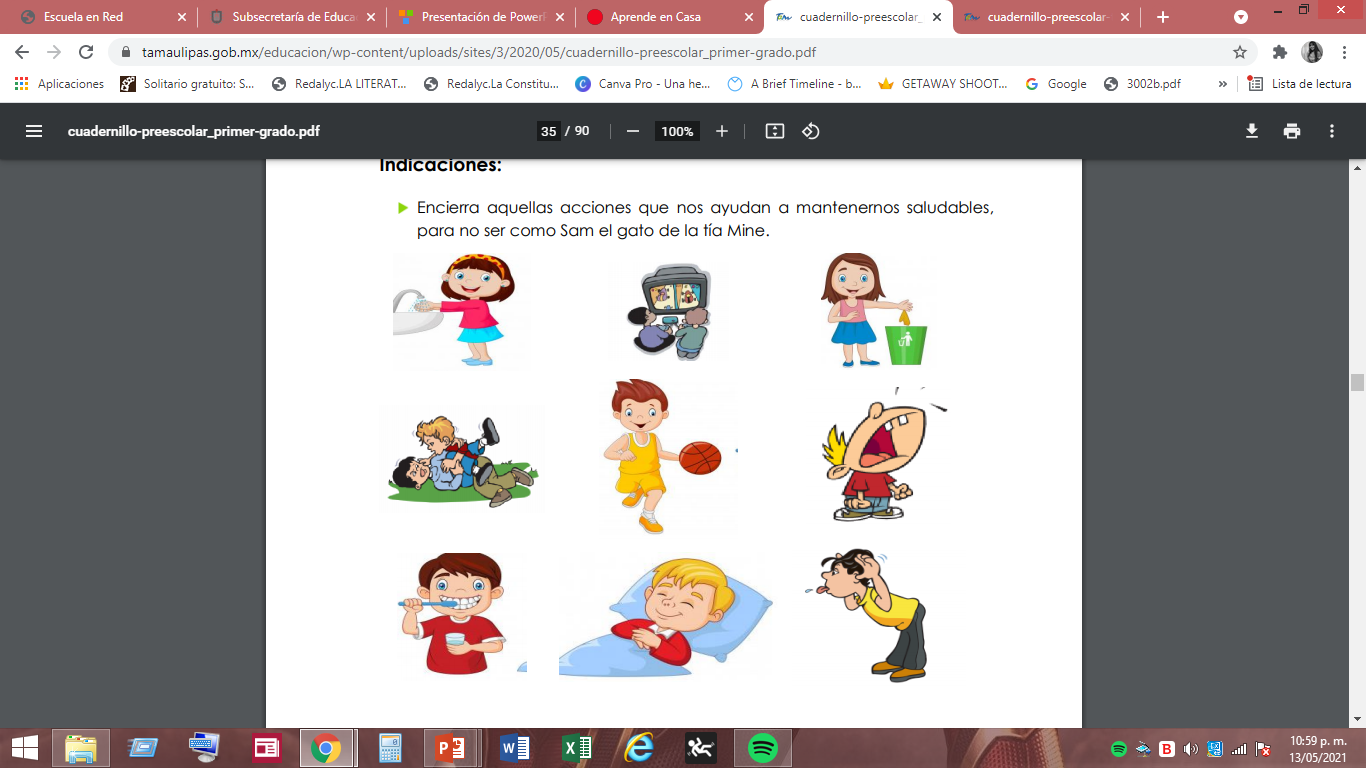 ANEXO 1 
CUIDADO
PERSONAL
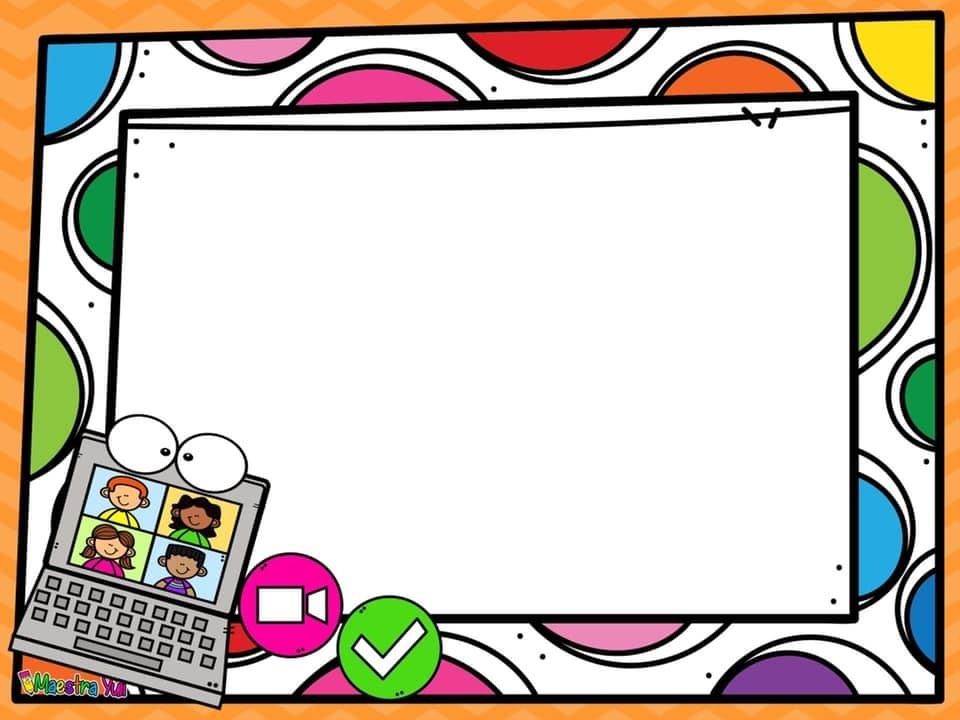 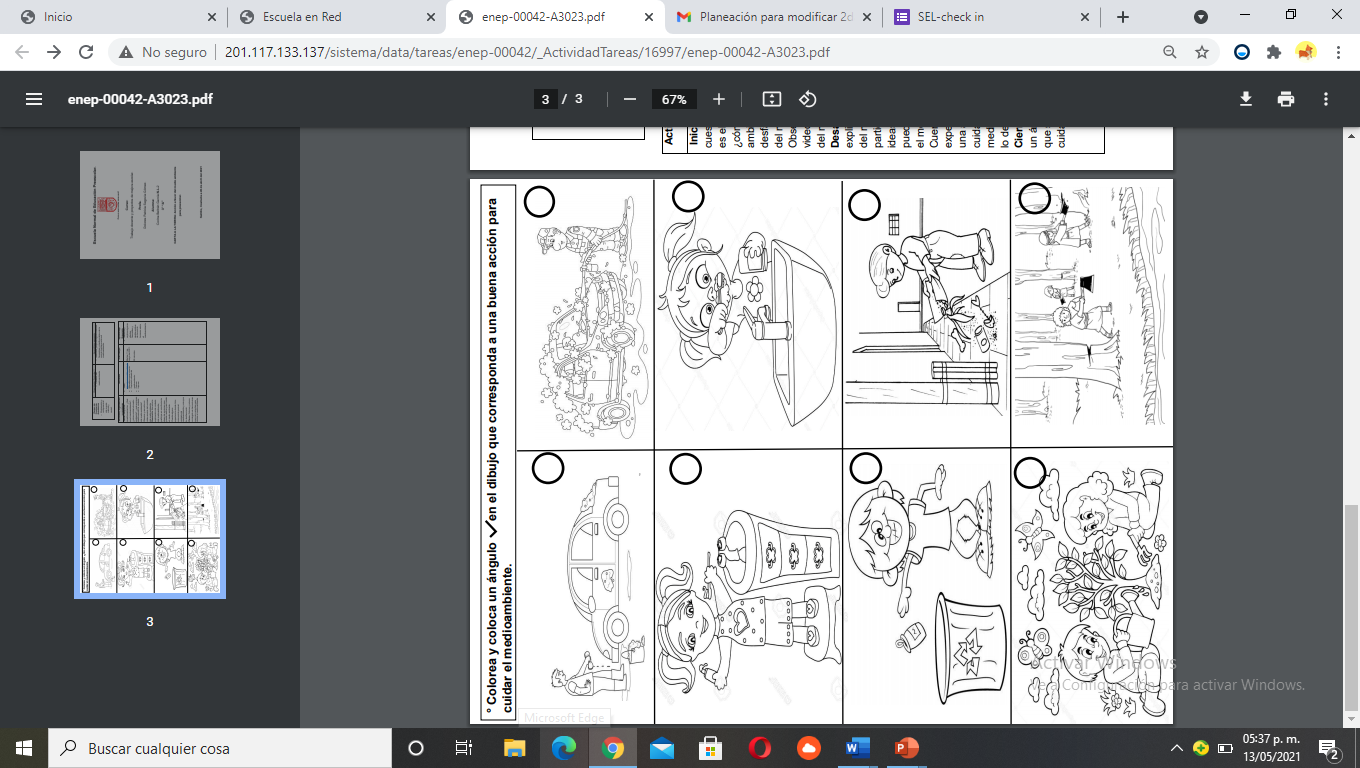 ANEXO 2
CUIDADO
DEL
MEDIO
AMBIENTE
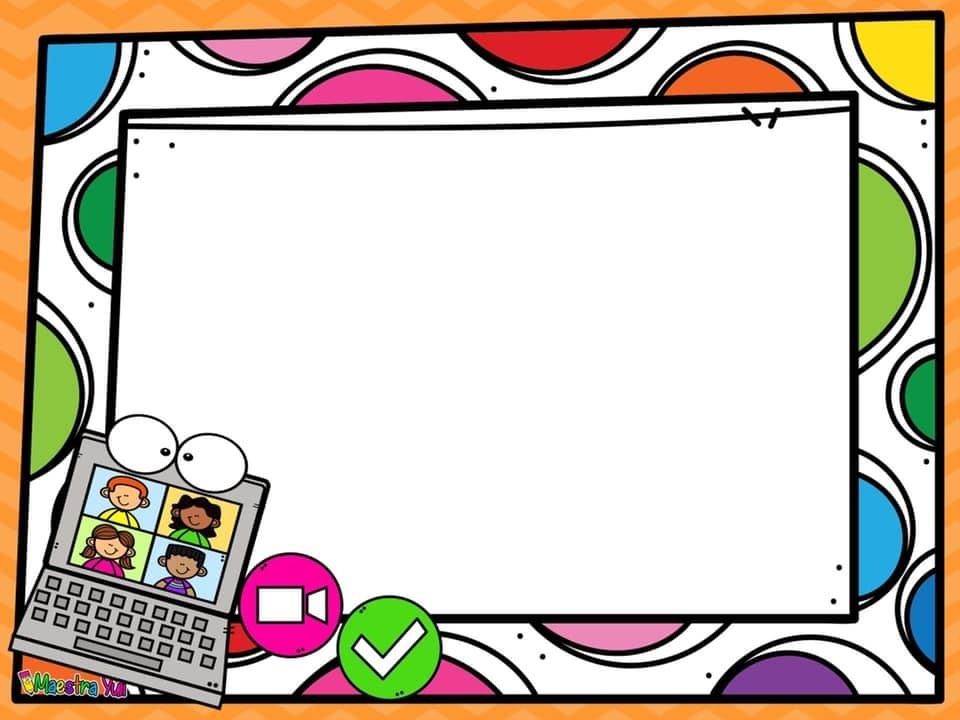 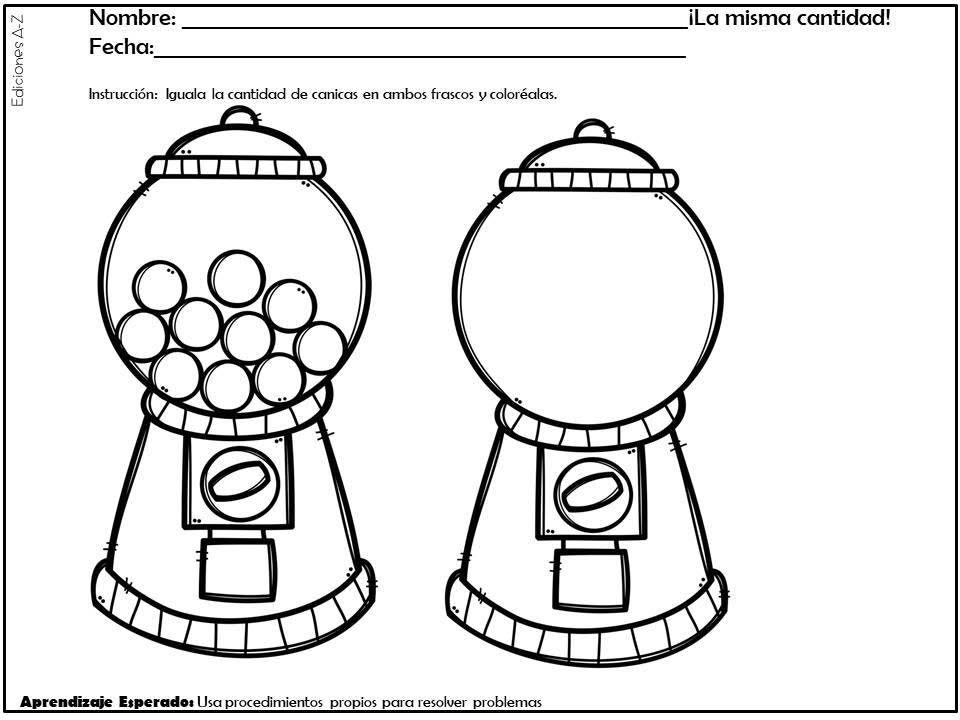 ANEXO 3
PENSAMIENTO MATEMATICO
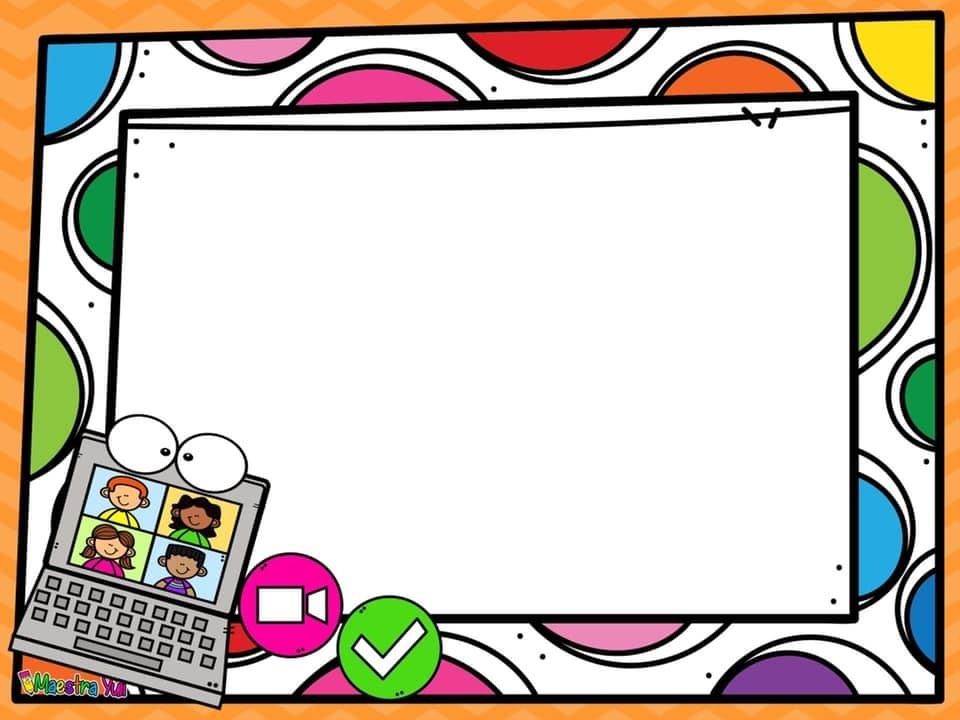 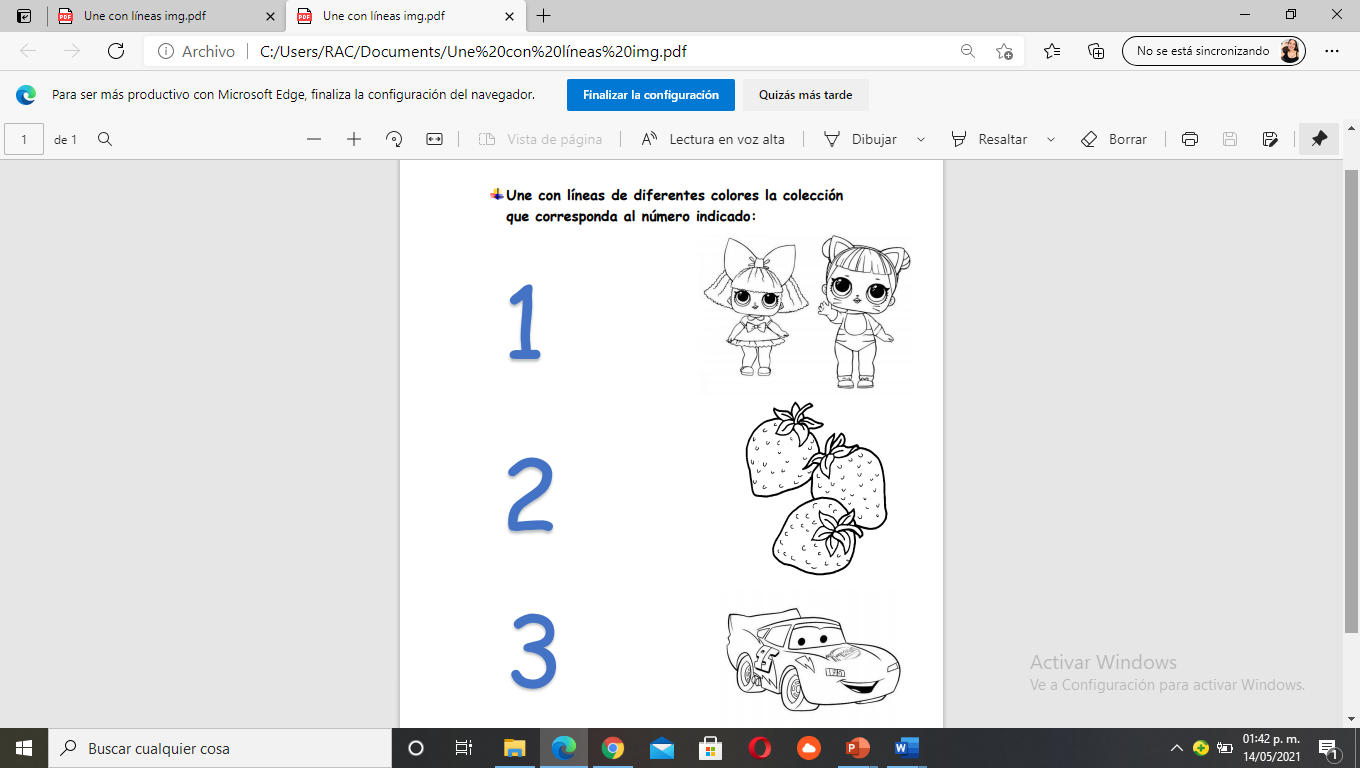 ANEXO 4
PENSAMIENTO MATEMATICO
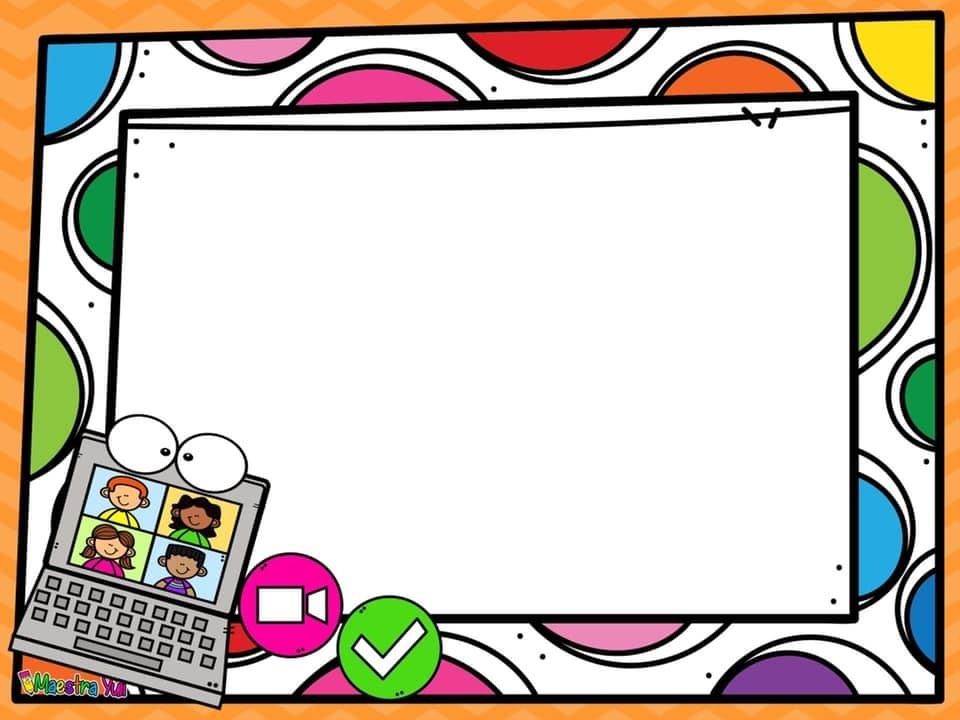 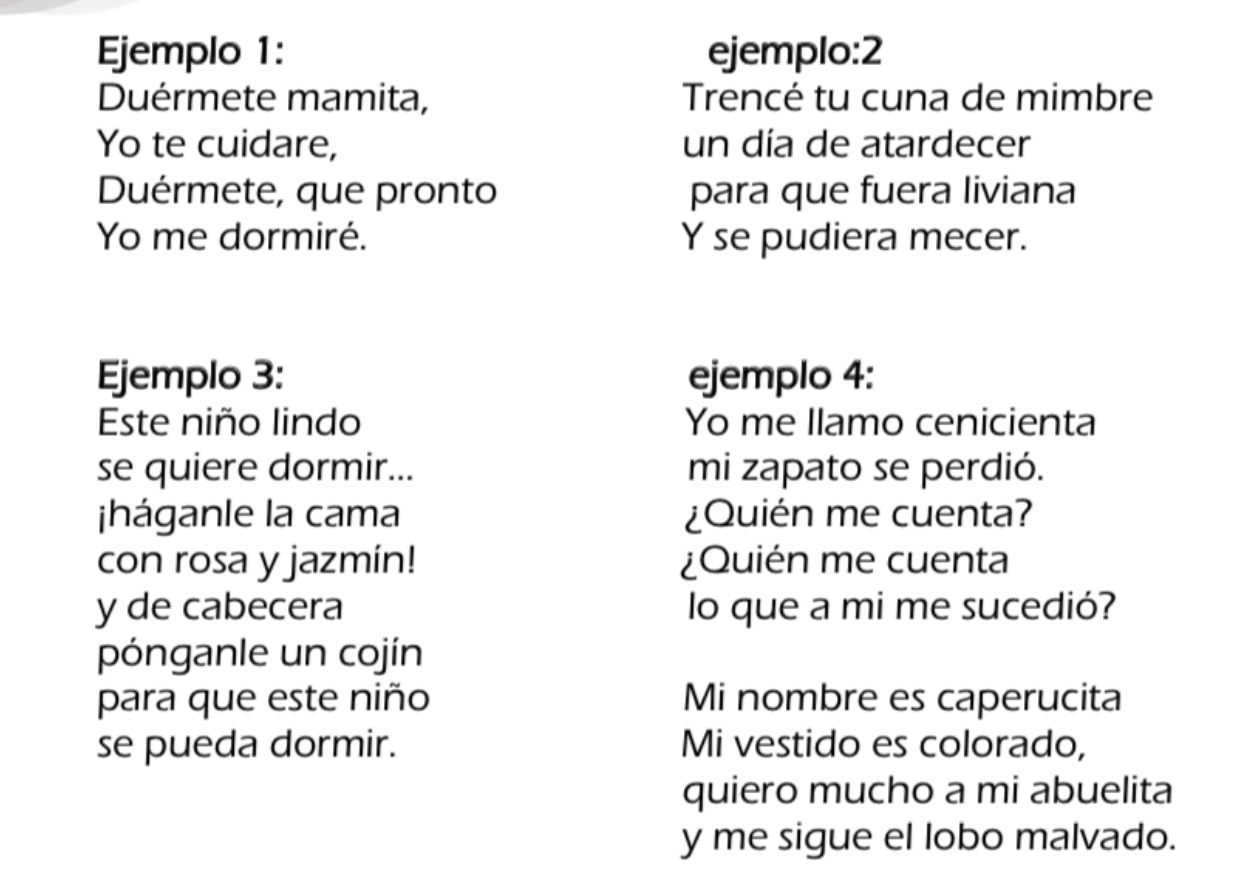 ANEXO 5
POEMAS
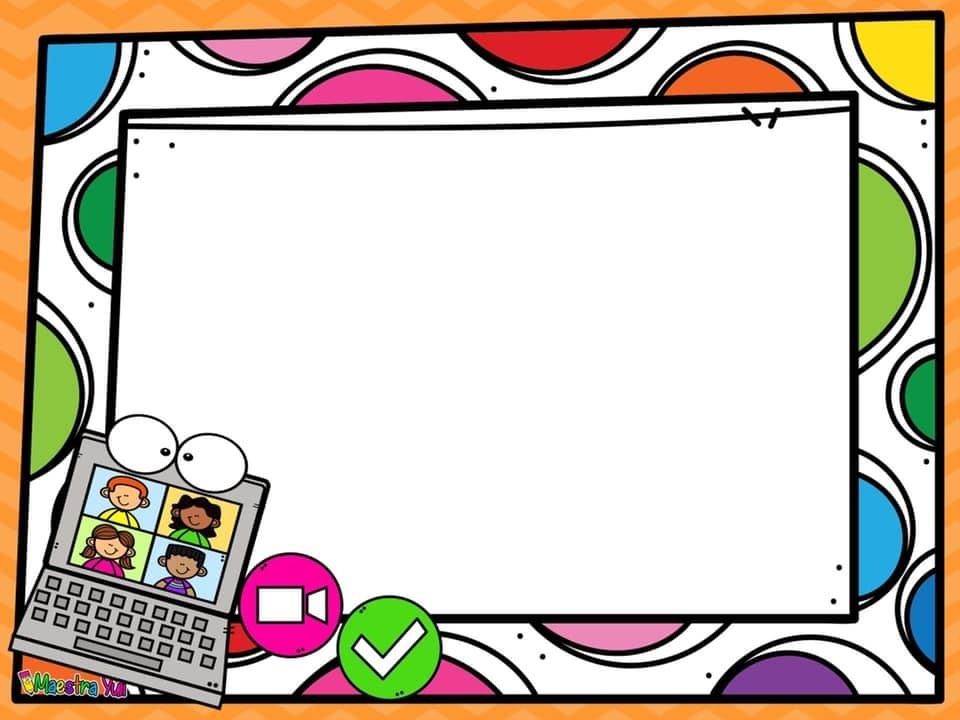 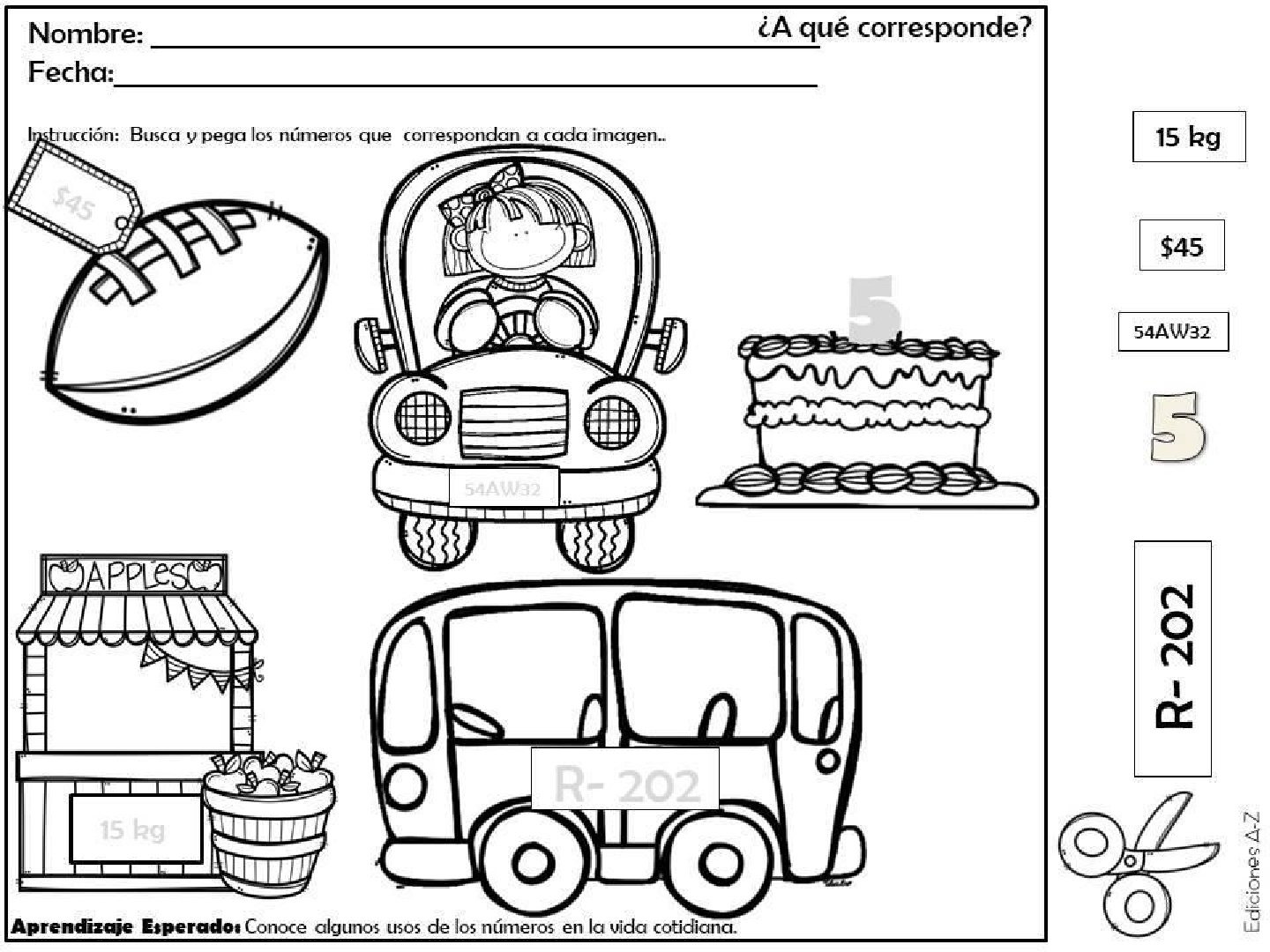 ANEXO 6
IDENTIFICANDO 
NUMEROS
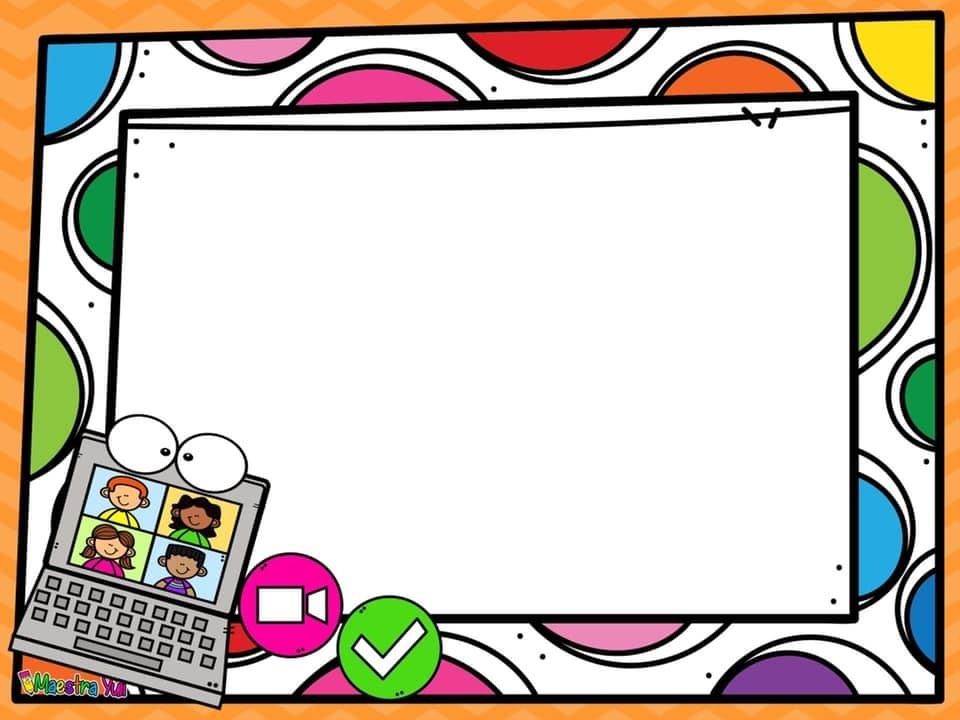 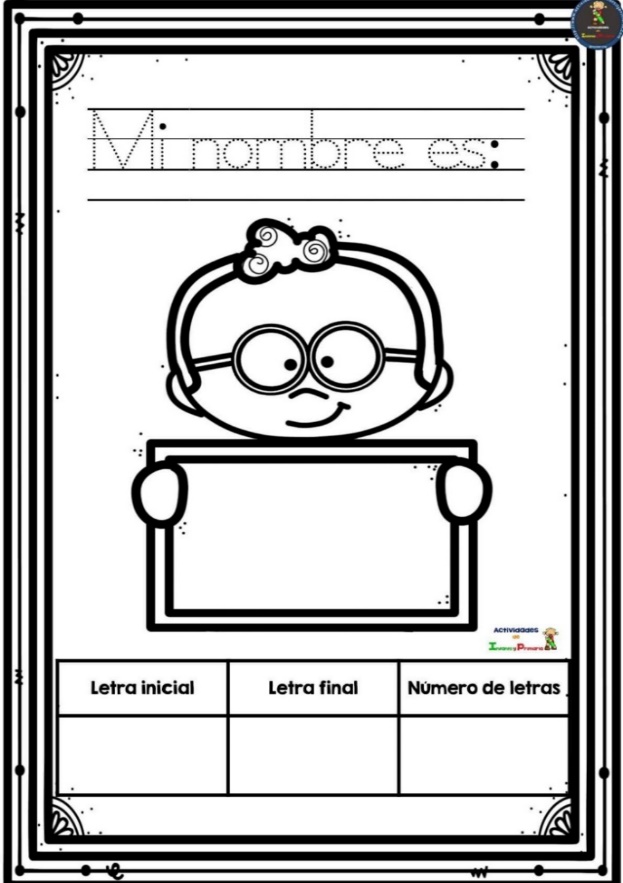 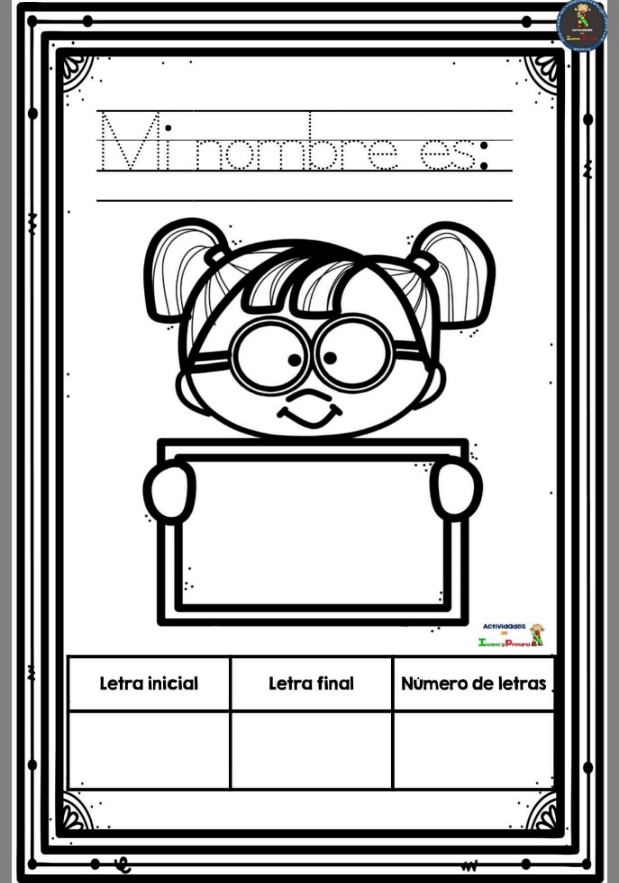 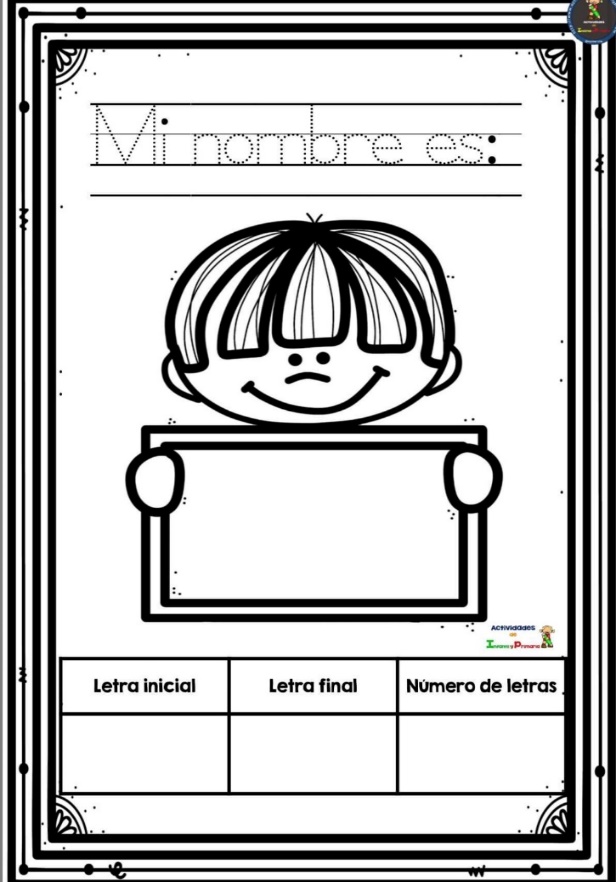 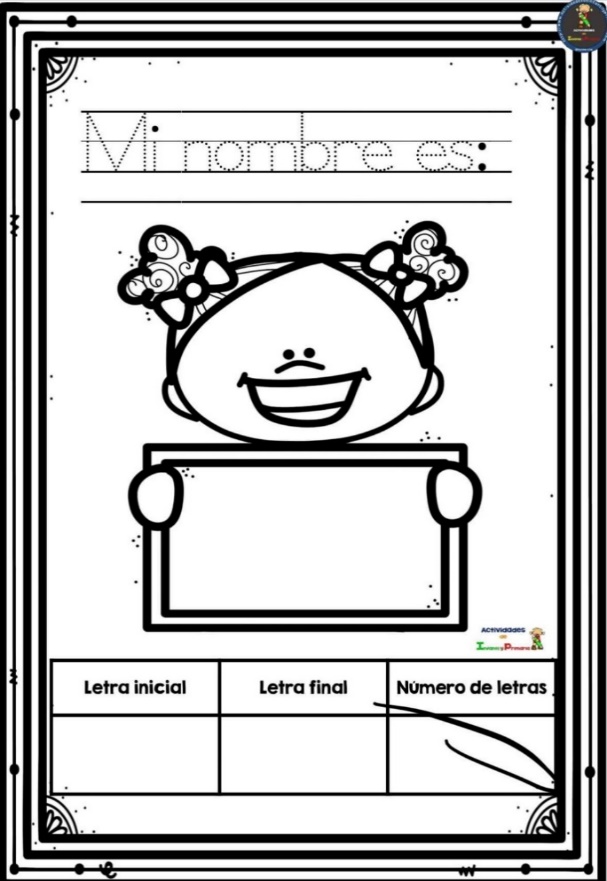 ANEXO 7
NOMBRES